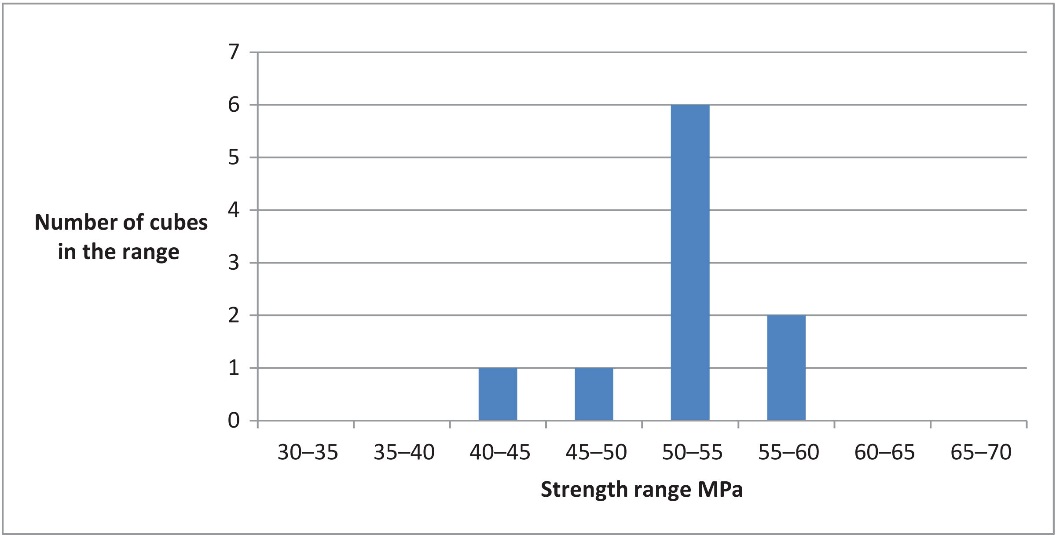 FIGURE 12.1 Strength Results for 10 Cubes
Copyright © 2016 Elsevier Ltd. All rights reserved.
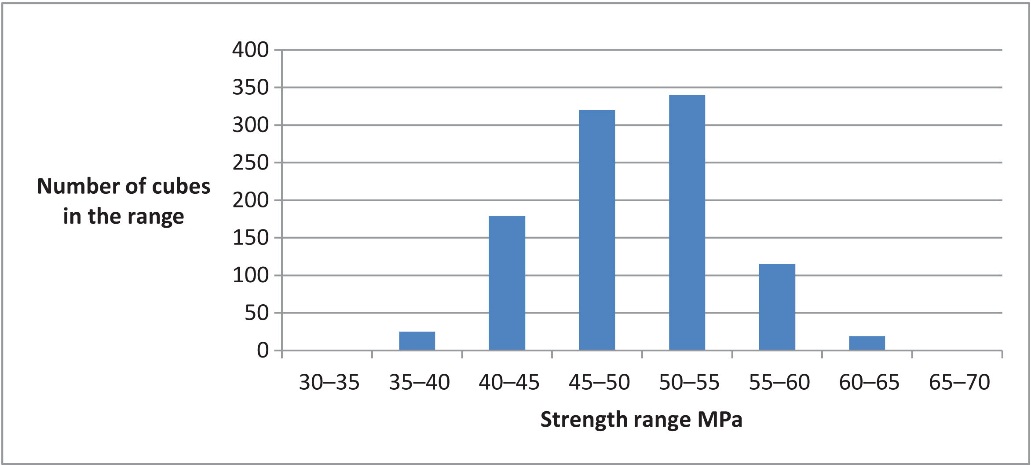 FIGURE 12.2 Strength Results for 1000 Cubes
Copyright © 2016 Elsevier Ltd. All rights reserved.
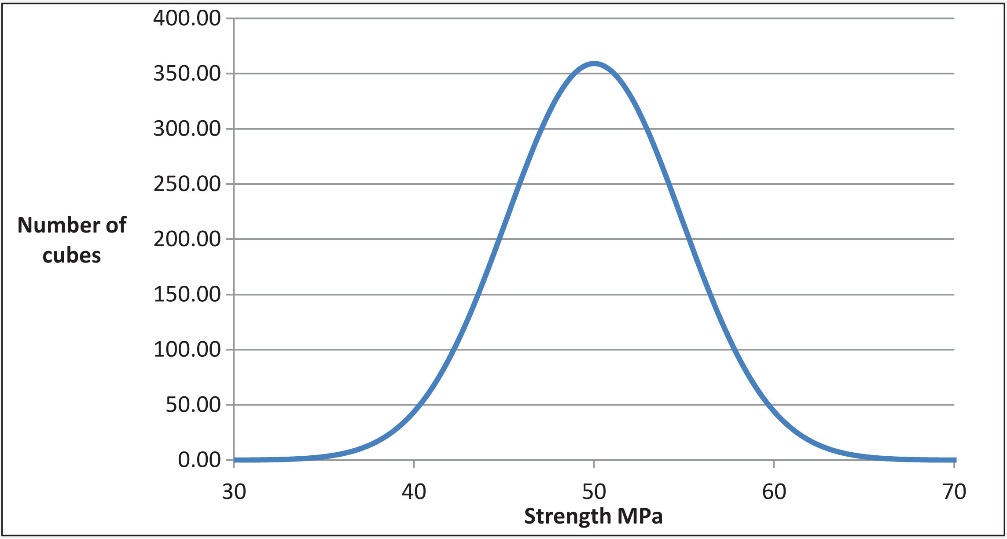 FIGURE 12.3 Normal Distribution for Strength
Copyright © 2016 Elsevier Ltd. All rights reserved.
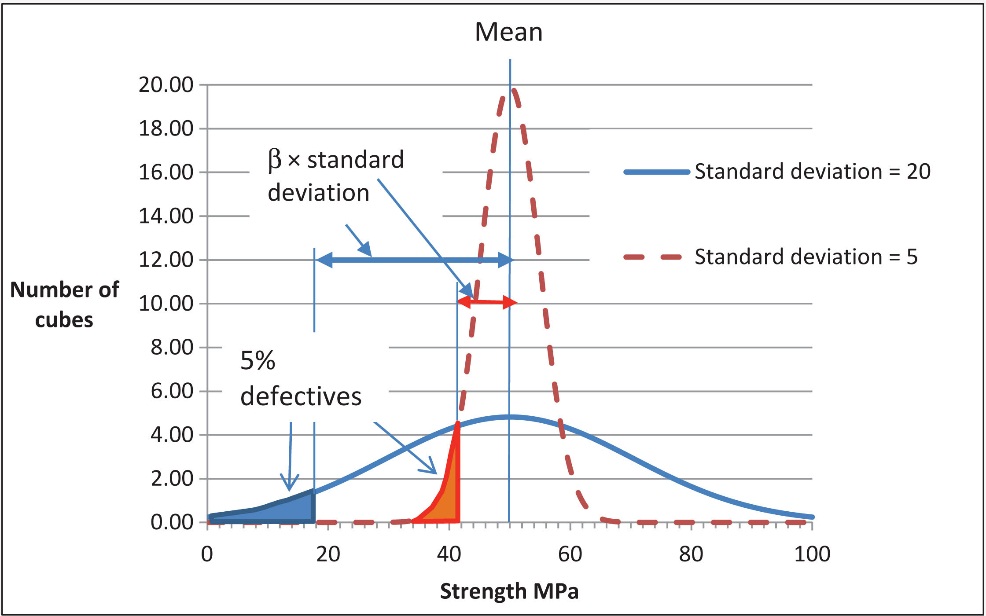 FIGURE 12.4 Two Strength Distributions with Different Standard Deviations
Copyright © 2016 Elsevier Ltd. All rights reserved.
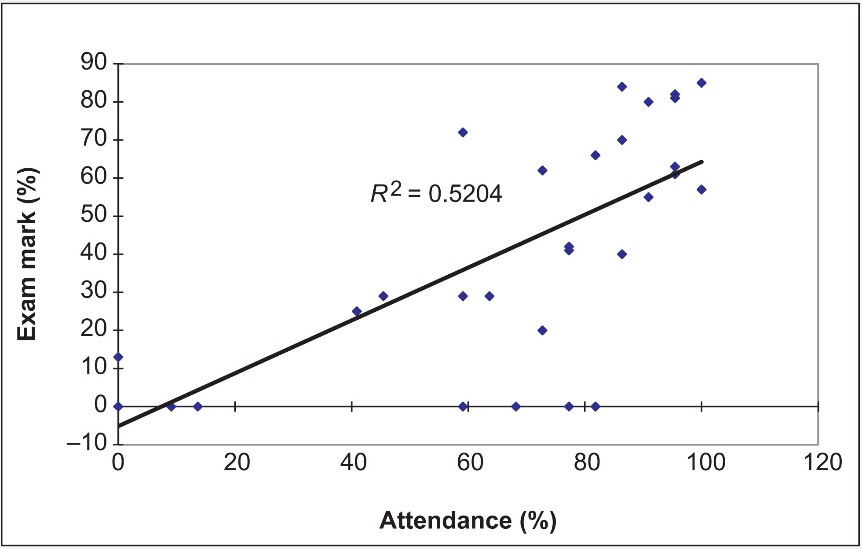 FIGURE 12.5 Exam Mark Versus Percentage Attendance
Copyright © 2016 Elsevier Ltd. All rights reserved.